From Water Vapor on Venus 
to Neutron Stars 
in the Crab Nebula
Jim Moran
Harvard-Smithsonian Center for Astrophysics

StaelinFest 2011
July 18, 2011
Figure 1
Dave Staelin
Radio Astronomy Pioneer
1963-1966


1968*

1968-1972

1979-1990

1988*
Venus and other planets
(+1980s Jupiter) (Barrett)

CMB (Burke)

Pulsars (Reifenstein)

Optical interferometry (Shao)

Uranus (Eikenberry)
*minor but interesting activities
Figure 2
Venus Water Vapor Radiometer
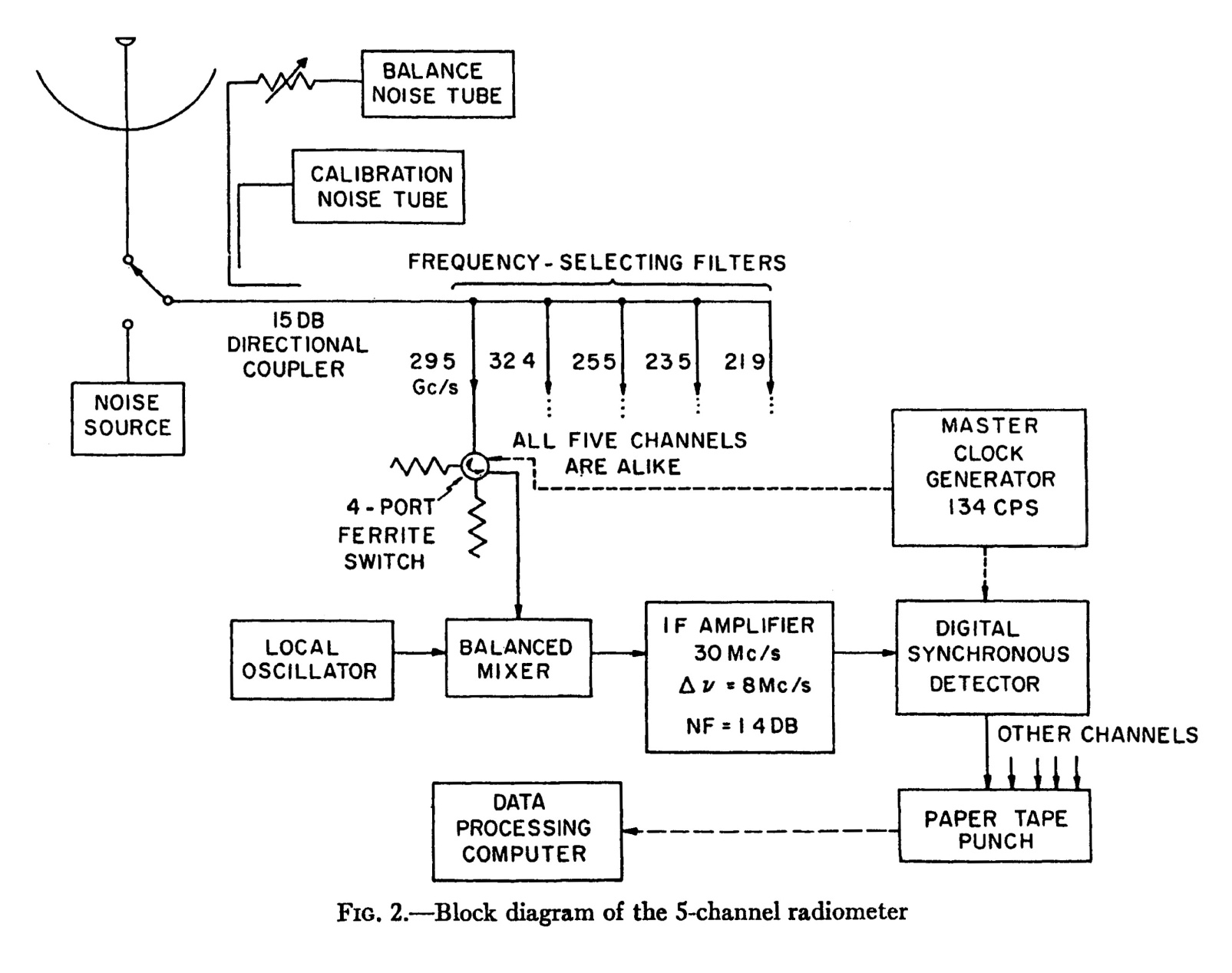 Staelin and Barrett, ApJ, 144, 352 (1966)
Figure 3
Could Dave’s instrument have detected water vapor masers?
(They were discovered by Townes in 1968 toward the Orion star-forming region.)
I. Sensitivity okay
ν = 22.235 GHz
TB  1015 K
S up to 106 Jy (10-20 w m-2 hz-1)
B  100 KHz

Staelin’s system
Ts = 22,000 K   (T = 4 K in 4 s)
B = 8 MHz
 = 4 s
A = 30 m2
S = 2kTs /A√B = 360 Jy
Smaser = 106 (0.1/8) = 12,000 Jy
II. Where to point?
With a beam of 6’ resolution, the sky has 4 x 106 pixels.
SNR = 35 in 4 seconds
Figure 4
Technical Progress in Radio Astronomy 
at 22 GHz
D


Ts
1964

8.5 m (28 ft.)
(MIT LL)

22,000 K
2004

100 m
(GBT at NRAO)

22 K
factor

14


10-3
Ratio of sensitivities  D2/Ts

                1.4 x 105 = 217 in 40 years

“Doubling time” (aka “Moore’s law”) = 2.3 years
Figure 5
Crab Nebula
(Supernovae of 1054 AD)
Scale 3’ or 2 parsecs
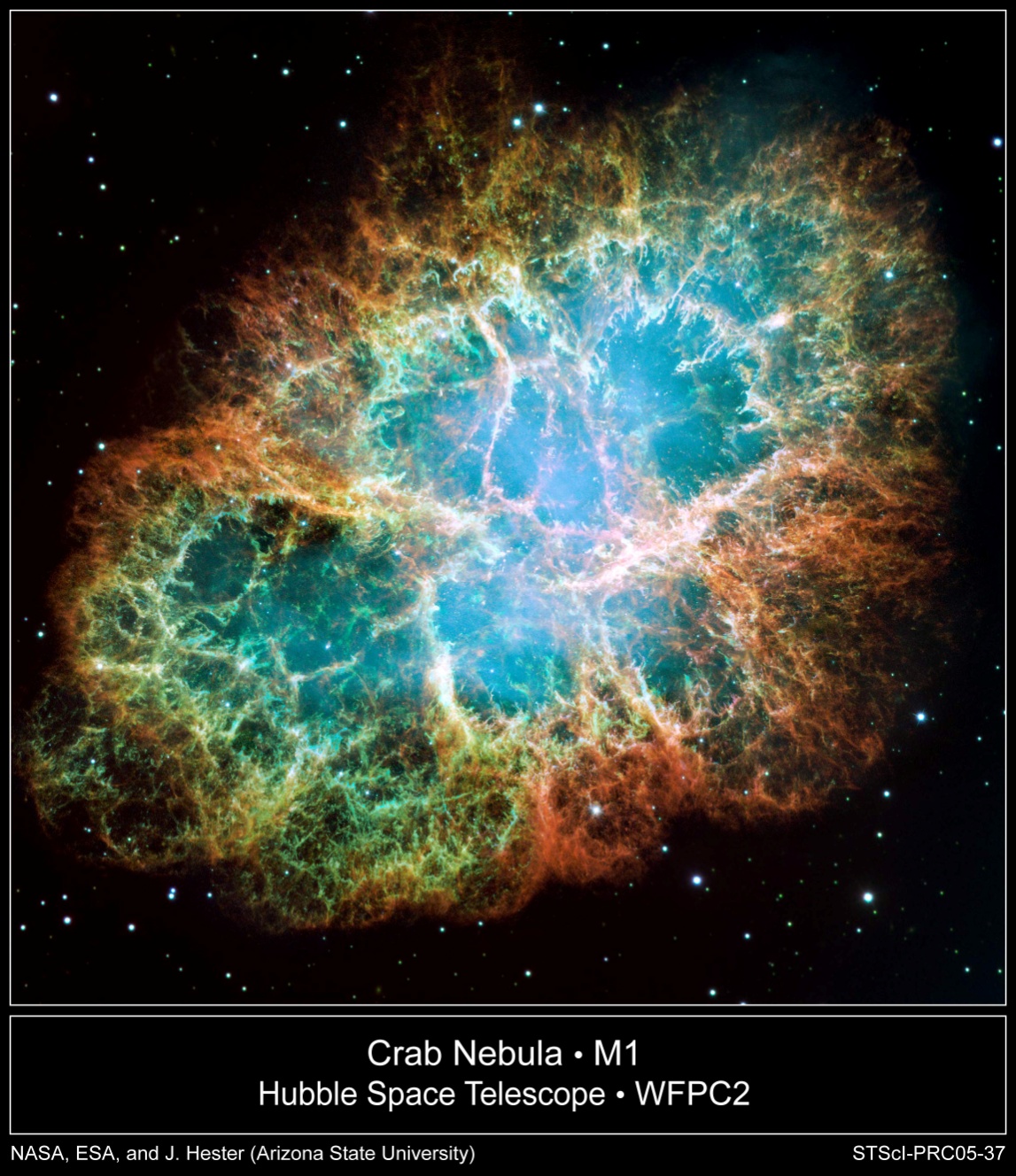 Figure 6
Discovery of Crab Pulsar
GB 300-ft. Telescope, October 1968
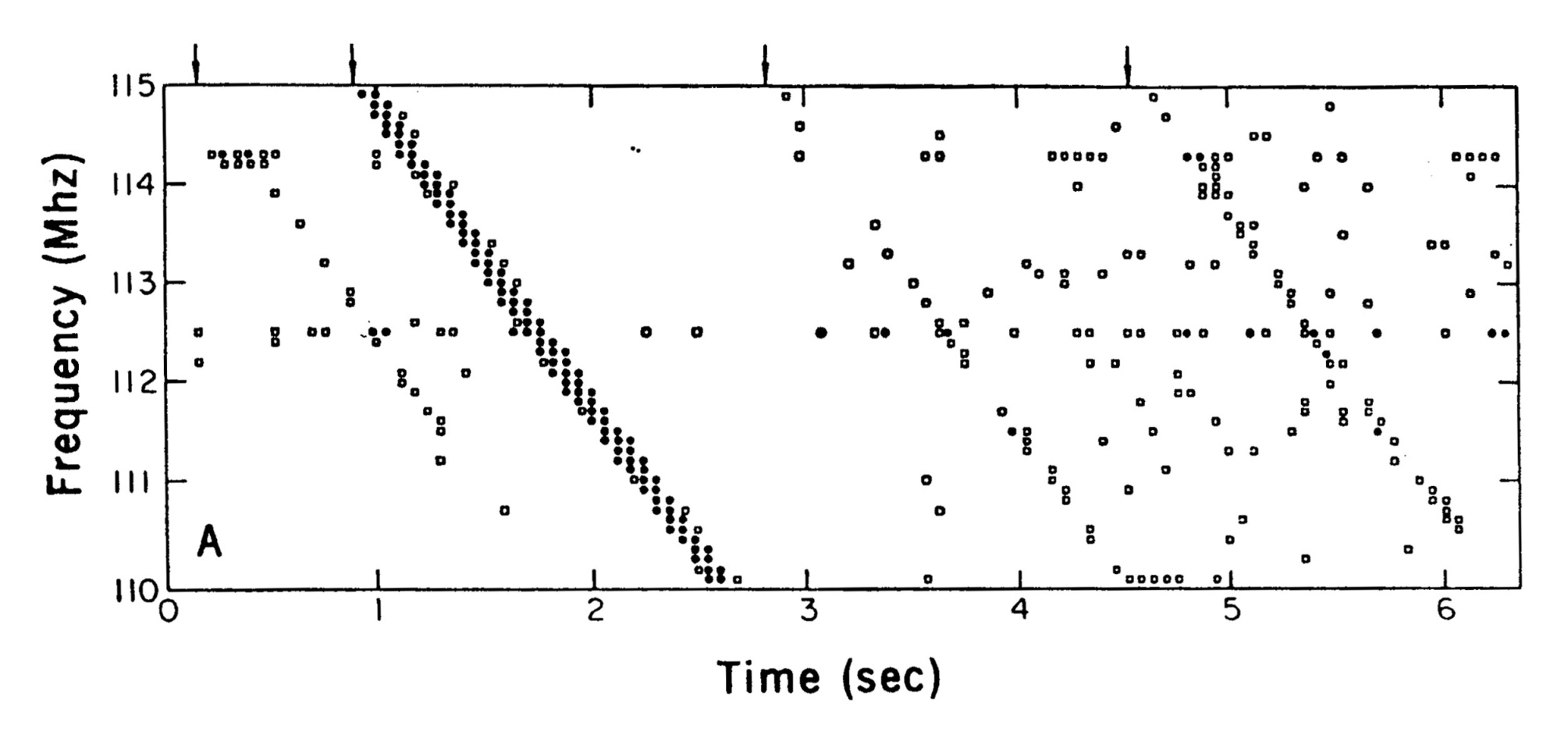 Staelin and Reifenstein, “Pulsating Radio Sources Near the Crab Nebula,” Science, 62, 1481 (Dec. 27, 1968)
Figure 7
Pulsars
A Review by F. Graham-Smith
Reports on Progress in Physics, 35, 399 (1972)
“The most significant discovery since the original Cambridge work then came from the National Radio Astronomy Observatory (NRAO) in USA. Staelin and Reifenstein (1968) found two pulsars close to the Crab nebula, the best known supernova remnant in the whole sky. They could not, however, measure the periods, and it was left to Comella et al. (1969) working with the 1,000-ft. telescope at Arecibo to show that one of these two had a period of only 33 ms and that it appeared to be within the nebula. This pulsar is also slowing down, but so much faster than the Vela pulsar that its age is of the order of only 1,000 years. This is in very good agreement with the known age of the Crab nebula itself, and the association is completely established.”
Figure 8